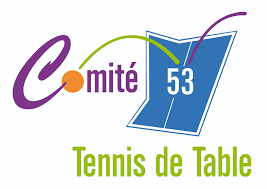 QUESTIONNAIRE des filles
Synthèse des réponses  
Janvier 2024
Séances d’entrainement ?
1 - Aimeriez-vous participer à un entrainement départemental exclusivement réservé aux féminines ?
2 – Si oui, à quelle fréquence ?
Coupe davis mixte ?
Souhaiteriez-vous participer à un tournoi type  COUPE DAVIS MIXTE  ?
remarques
Qu’est-ce qu’on peut prevoir sur la phase 2?